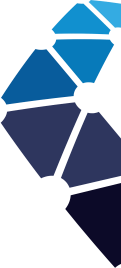 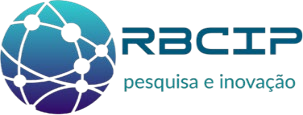 REDE BRASILEIRA DE CERTIFICAÇÃO, PESQUISA E INOVAÇÃO – RBCIP

PLANO DE DESENVOLVIMENTO DO 
TURISMO DA PESCA ESPORTIVA DE RONDÔNIA
AUDIÊNCIA PÚBLICA PORTO VELHO/RO
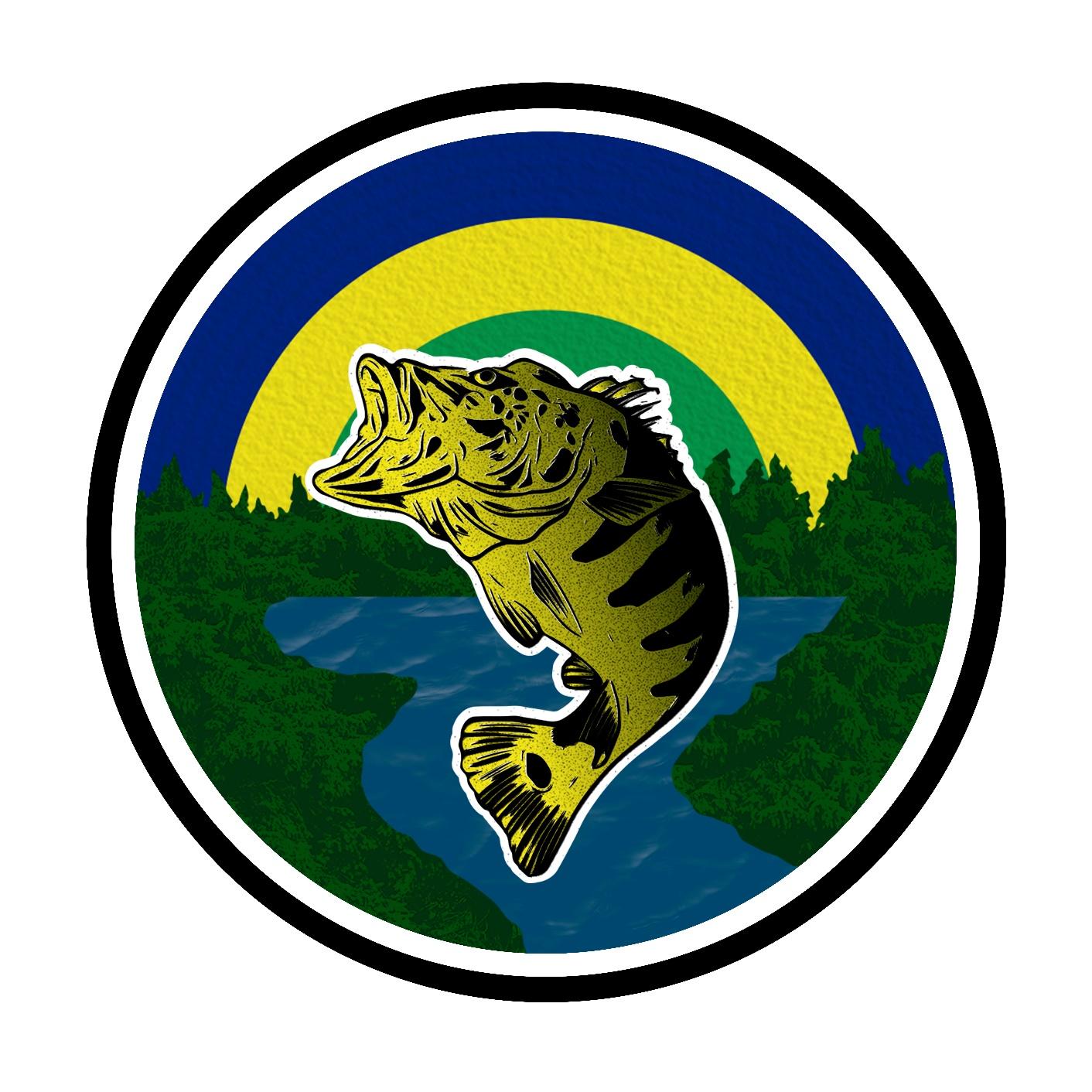 1
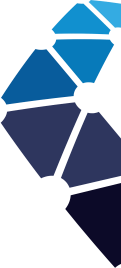 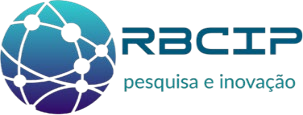 PLANO DE DESENVOLVIMENTO DO TURISMO DA PESCA  ESPORTIVA DE RONDÔNIA
2
3
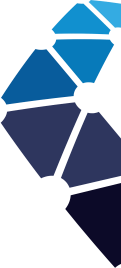 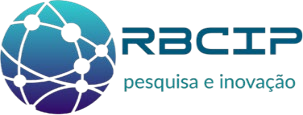 4
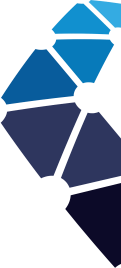 ENQUETES E ENDEREÇOS ELETRÔNICOS
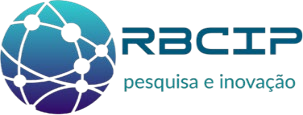 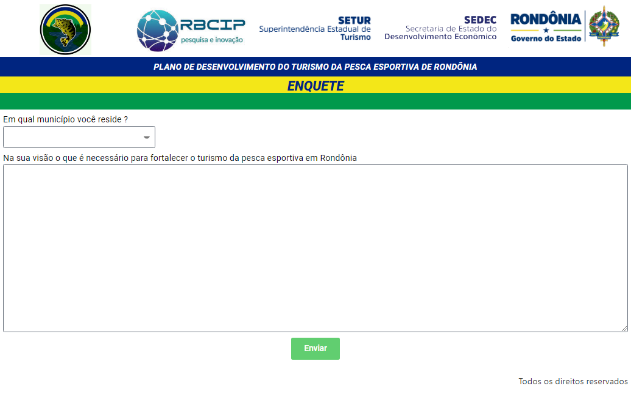 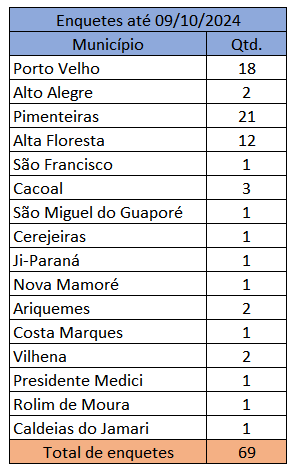 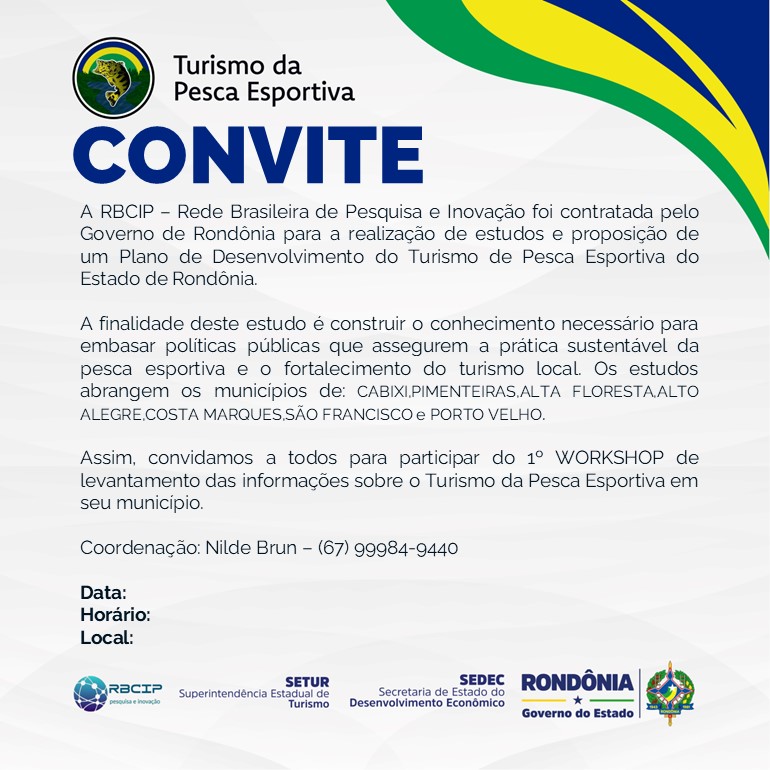 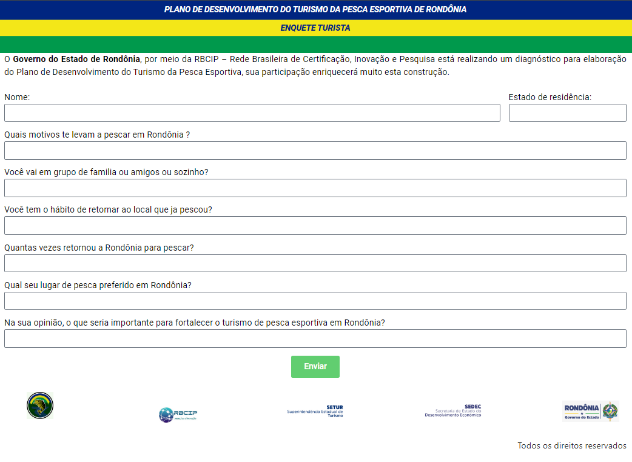 https://enquete.portalpescaesportivarondonia.com/
Endereços eletrônicos
https://turista.portalpescaesportivarondonia.com/
5
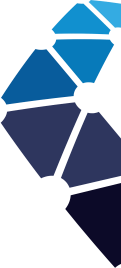 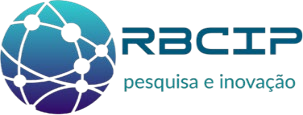 ³
⁴
¹, ²
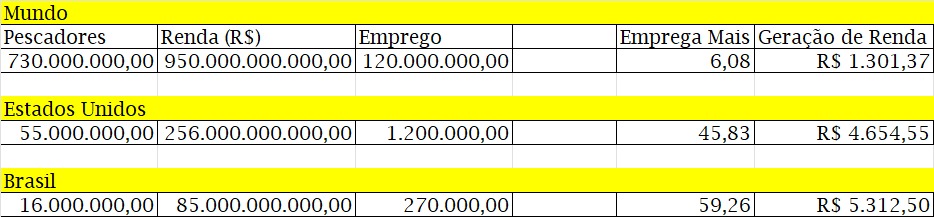 6
¹Arlinghaus et al., 2009, ²FAO, 2012; ³Cicarrelli , 2006; ⁴ANEPE, 2017.
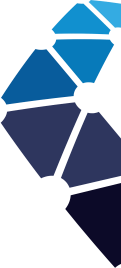 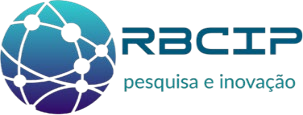 Pesca Esportiva no Estado de Rondônia
Mapa temático exibindo as principais Bacias Hidrográficas do Estado de Rondônia
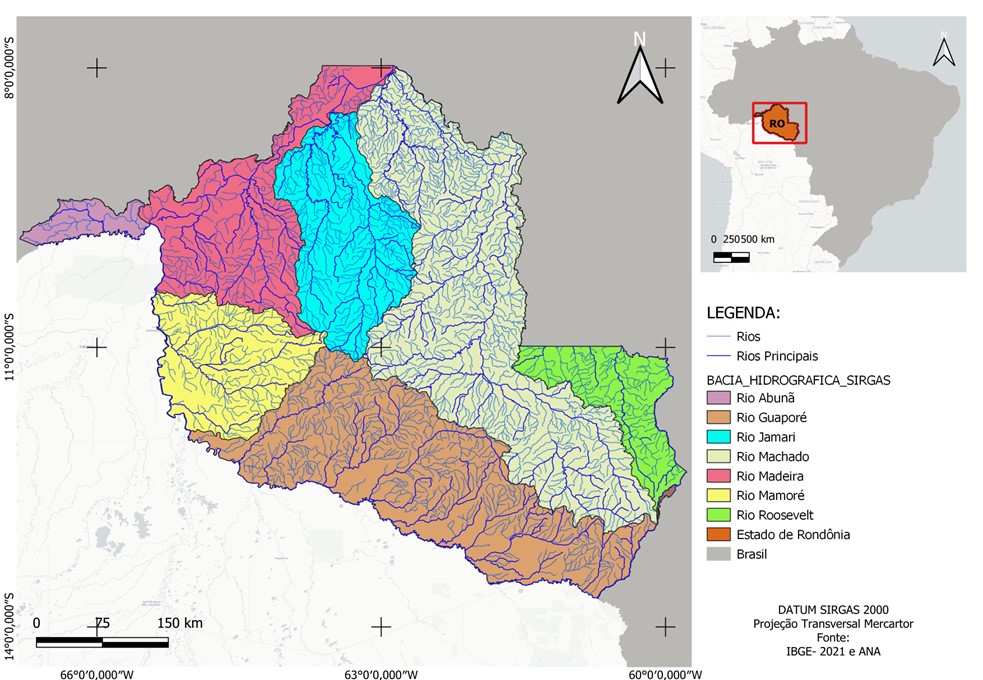 7
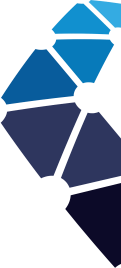 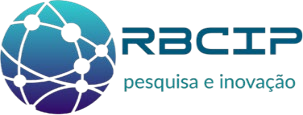 Pirarucus invasores nas bacias dos rios Guaporé e Mamoré e seus potenciais impactos sobre a pesca esportiva
Fugas de pirarucus das pisciculturas, contribuíram para sua invasão nos rios de todos os municípios rondonienses.
Resex – Rio Cautário
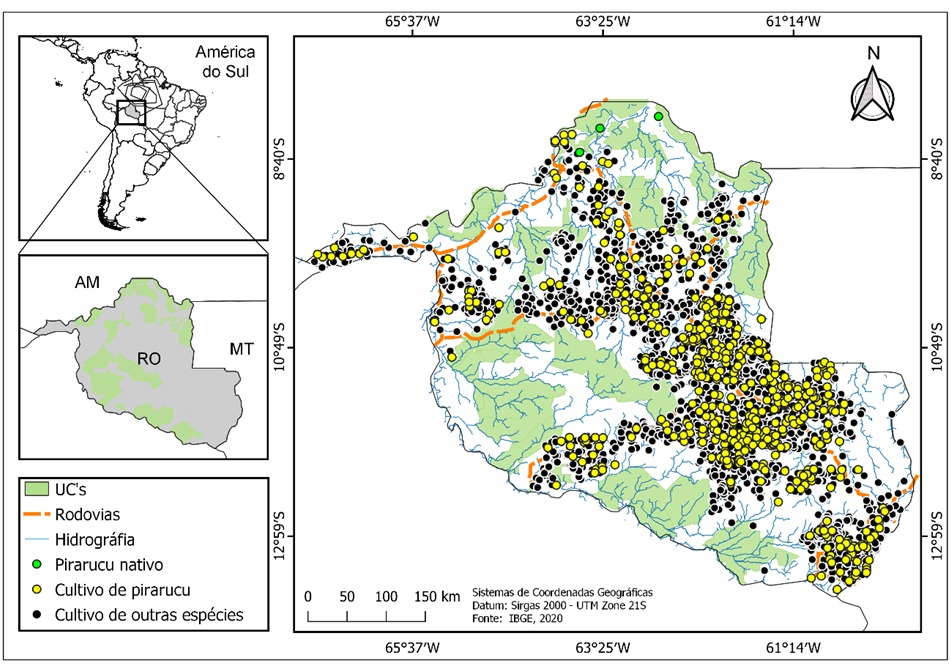 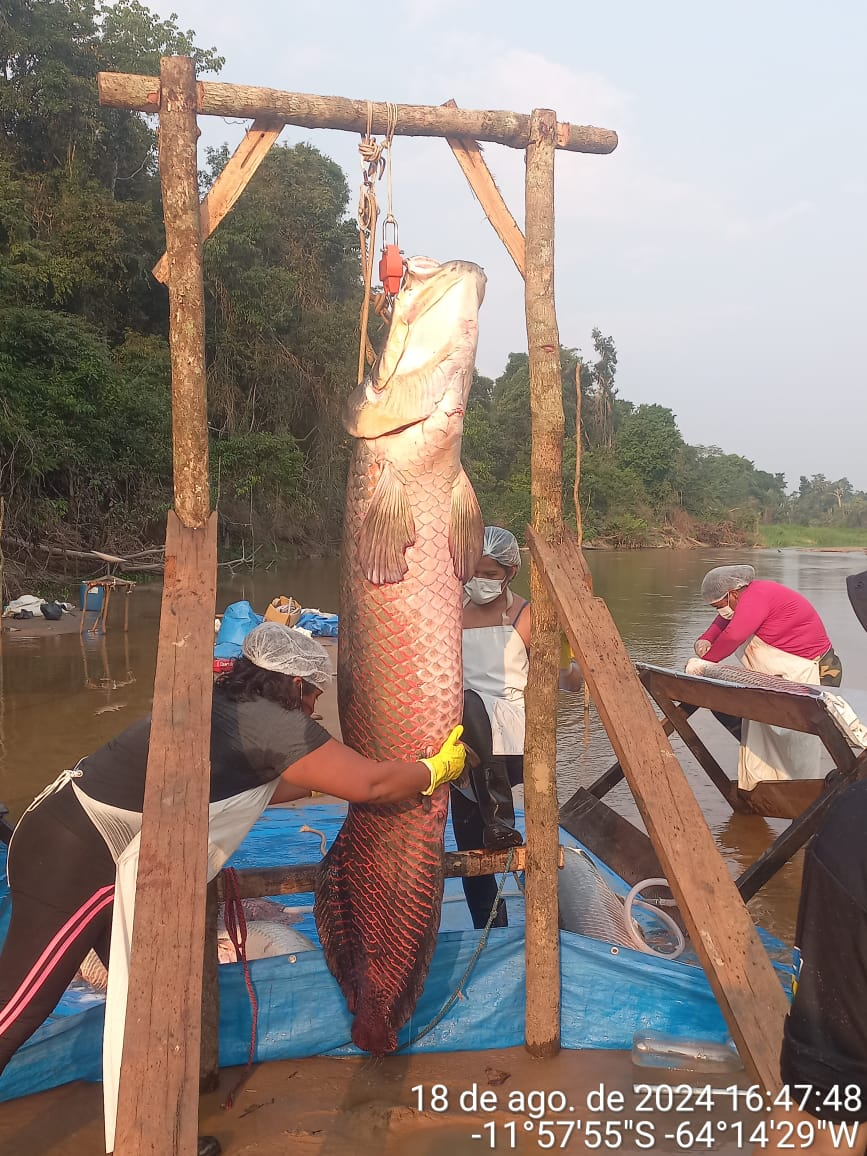 8
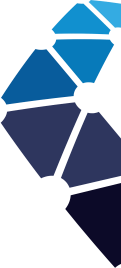 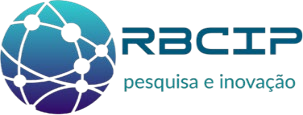 Pirarucus invasores nas bacias dos rios Guaporé e Mamoré e seus potenciais impactos sobre a pesca esportiva
Manejo do Pirarucu invasor
Cadeia Produtiva e comercial
Análise de conteúdo estomacal
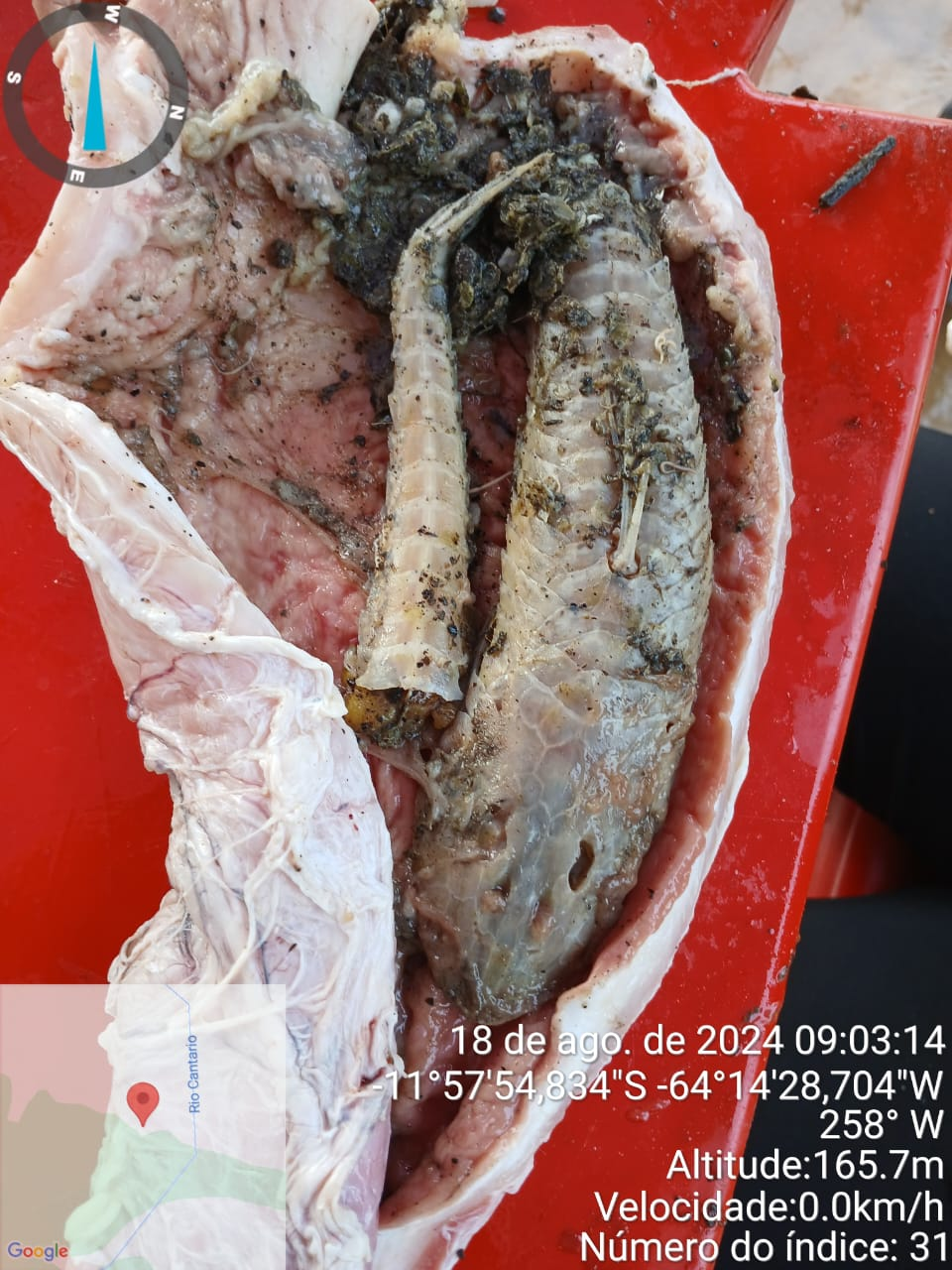 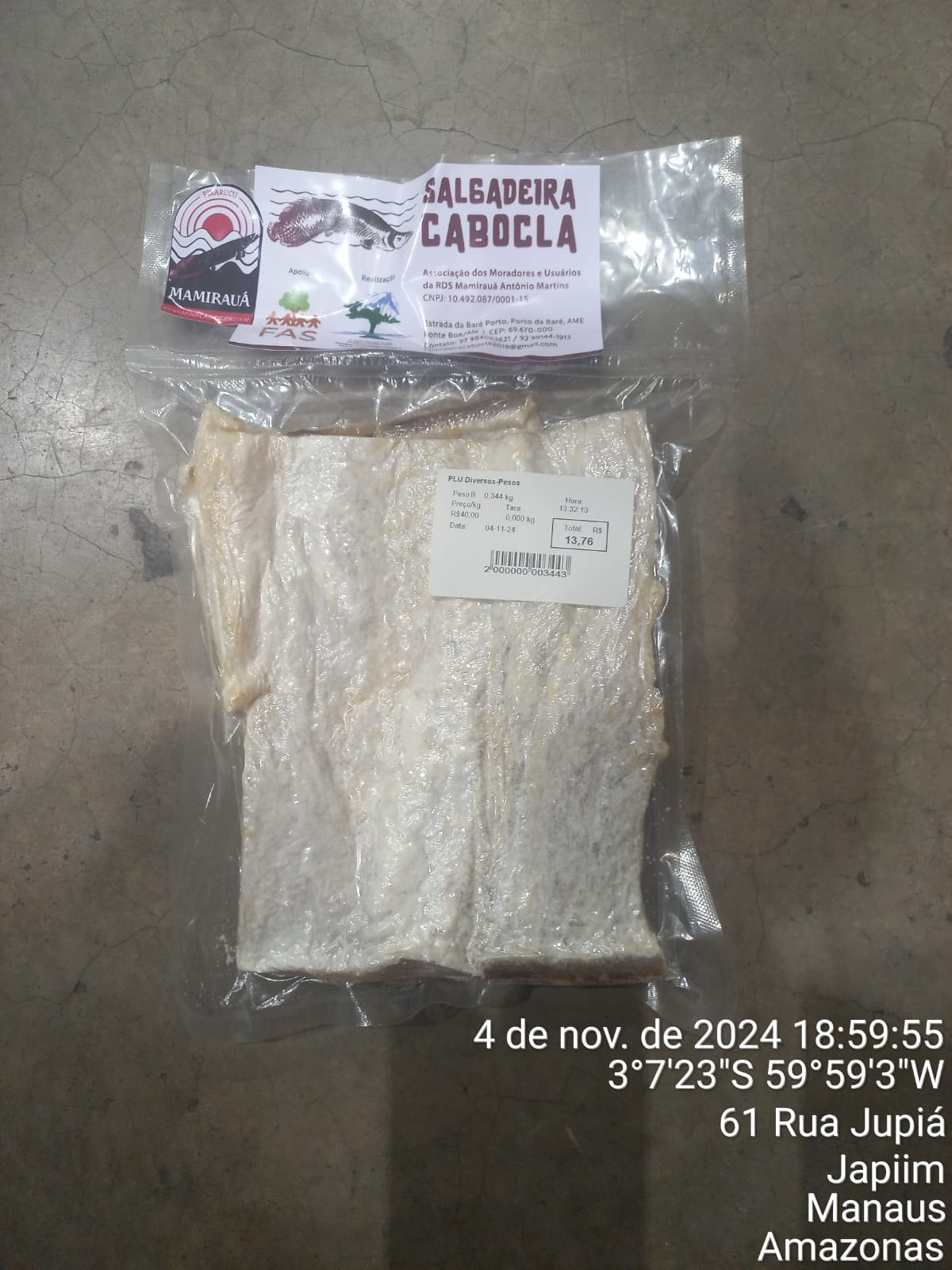 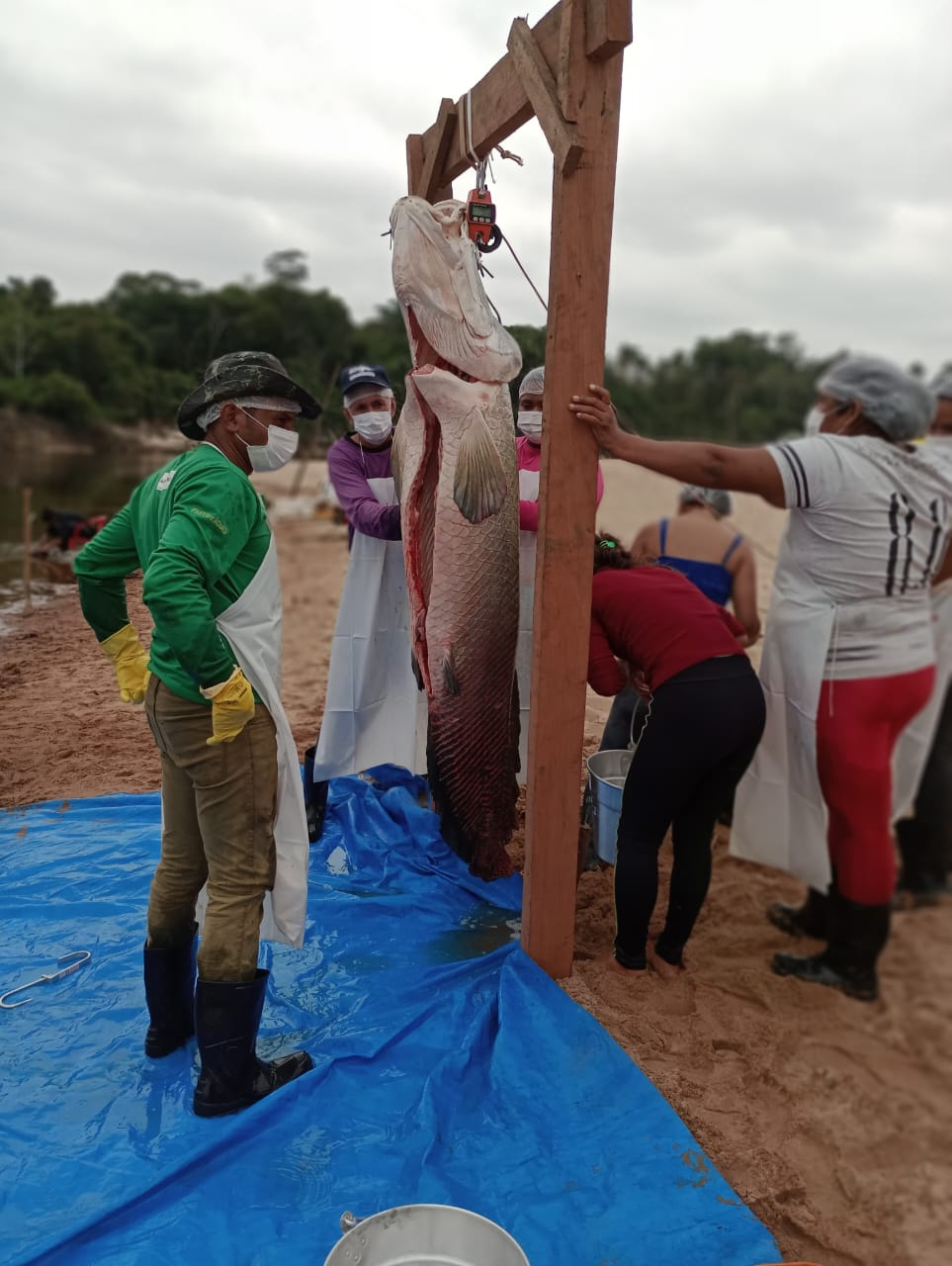 9
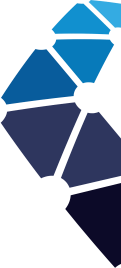 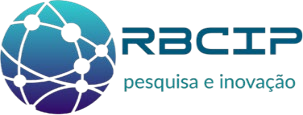 Introdução de Espécies Não Nativas e seus Impactos na bacia do rio Guaporé
Espécies invasoras tem causado preocupação. 
1) O jaraqui-escama-grossa


2) O pirarucu

Impactos - Agora fazem parte dos estoques de peixes da região e ameaçam o equilíbrio da ictiofauna nativa.
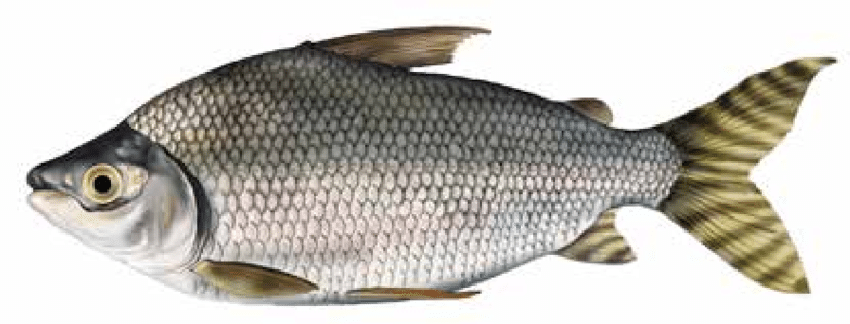 Consomem matéria orgânica, incluindo ovas de outros peixes
Semaprochilodus insignis
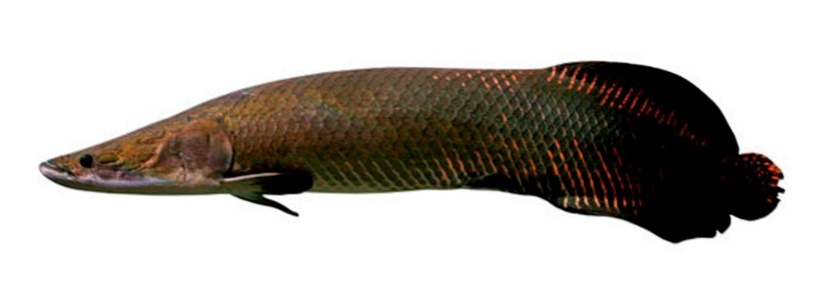 Carnívoro voraz de grande porte (3m  e 242Kg), ameaça predatória
Arapaima gigas
Ações Necessárias – Intensificar o monitoramento e controlar a população dos pirarucus invasores para preservar a biodiversidade de peixes local
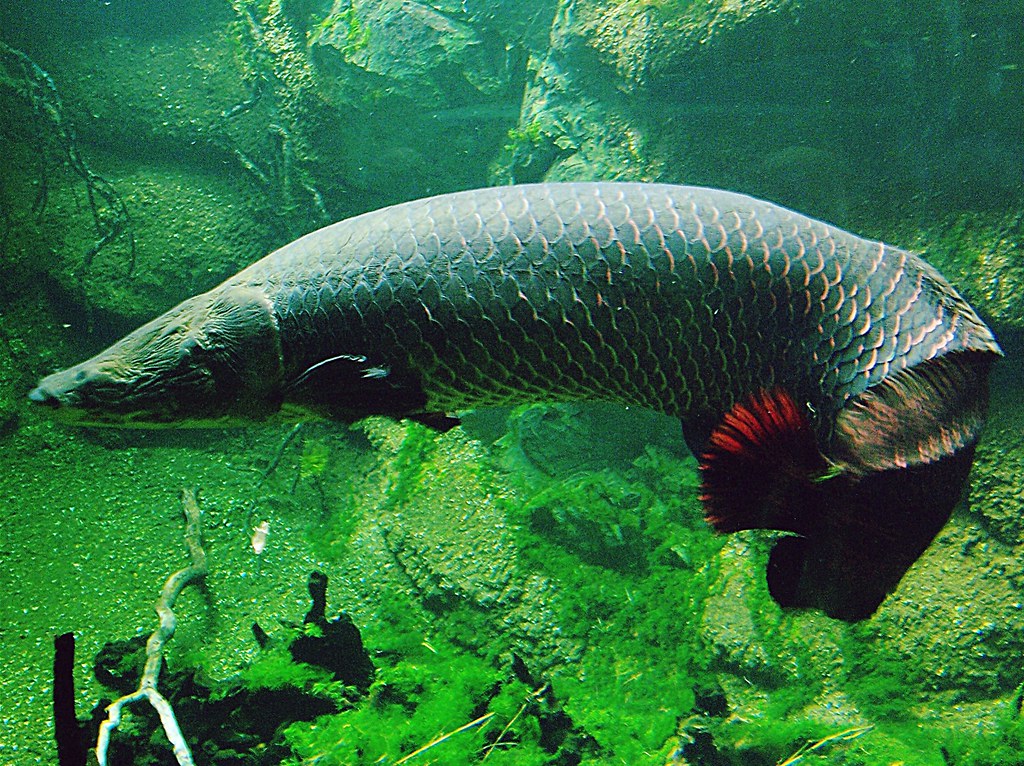 Observam-se a diminuição dos cardumes de peixes após a presença do pirarucu invasor na bacia do rio Guaporé.
Esta Foto de Autor Desconhecido está licenciado em CC BY-SA-NC
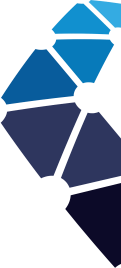 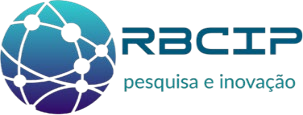 Mudanças nas Espécies de Peixes após o Barramento do Rio Madeira
Antes do Barramento
Traíra, piranha e cará mais frequentes na enchente -Menor presença de espécies sedentárias como pirarucu e tucunaré

Após o Barramento
Traíra, piranha e cará mais comuns na seca -Aumento de pirarucu, acará-açu e tucunaré -Elevada produção de bagres migradores na seca.

Impactos
Alteração nos padrões de migração - Possível aprisionamento de espécies migradoras -Mudanças na dinâmica sazonal dos ecossistemas aquáticos.
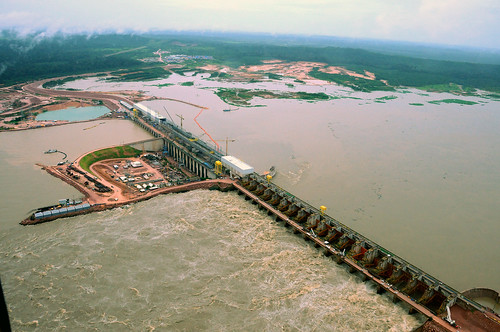 Esta Foto de Autor Desconhecido está licenciado em CC BY-SA-NC
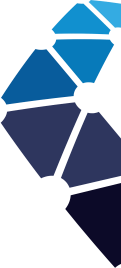 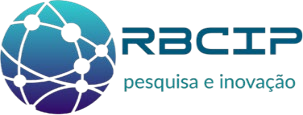 Pesca Esportiva no Estado de Rondônia
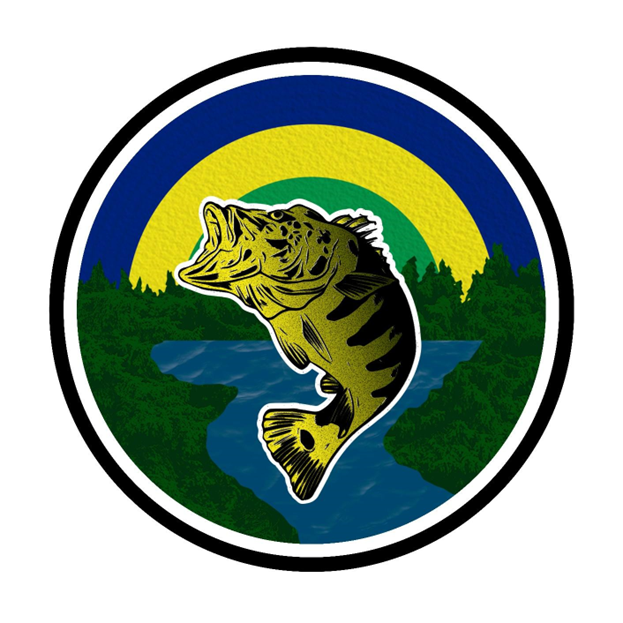 De acordo com estudos de (2024): 
O crescente segmento turístico da pesca esportiva no estado, vem atraindo anualmente para a região pescadores esportivos nacionais e estrangeiros, a fim de realizar pescarias na Amazônia para capturar os grandes troféus, fator que tem aumentando muito a pressão sobre os estoques naturais de peixes.
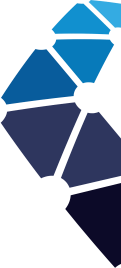 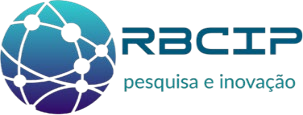 Pesca Esportiva no Estado de Rondônia
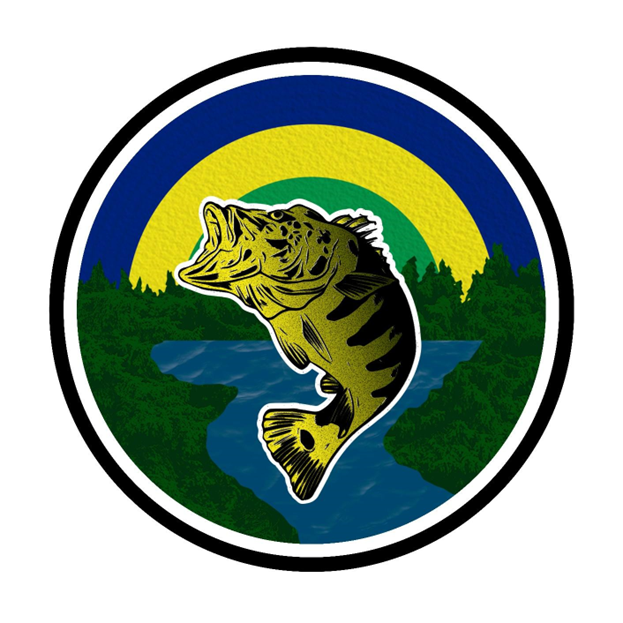  Salientam ainda, que os órgãos gestores do estado e as comunidades envolvidas no turismo de pesca esportiva e pesca comercial necessitam de uma definição sobre os impactos ocasionados por cada um dos segmentos envolvidos nesse processo, bem como, medidas de zoneamento exclusivas de áreas de pesca esportiva na bacia do rio Guaporé e Madeira e futuramente a definição de cargas de exploração de pesca esportiva embarcada nos rios de Rondônia.
IMPACTO AMBIENTAL DA ATIVIDADE DA PESCA ESPORTIVA
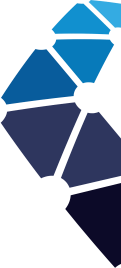 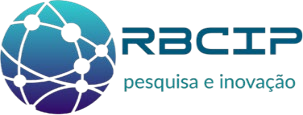 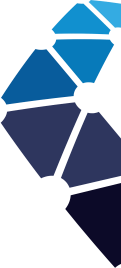 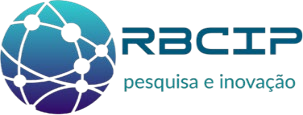 MODELOS DE PESCA ESPORTIVA SUSTENTÁVELNO MUNDO E BRASIL
Gestão Baseada em Ecossistemas - Países como: USA, Nova Zelândia
Este enfoque considera todo o ecossistema marinho, não apenas espécies individuais. Com práticas como a proteção de habitats críticos, monitoramento científico contínuo e redução de captura acidental.
16
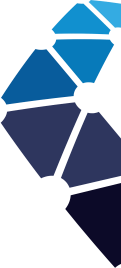 Modelos Europeus de Pesca Sustentável 
Na Europa, países como Noruega, Grécia e Portugal
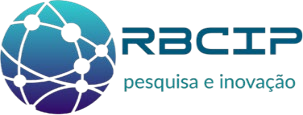 A Noruega se destaca com sua abordagem baseada em pesquisa científica robusta e legislação rigorosa. O país proibiu o descarte de peixes capturados e utiliza tecnologias avançadas para rastreamento e monitoramento.
	Na Grécia e em Portugal, o pesca-turismo integra atividades turísticas às práticas de pesca tradicionais. Turistas participam de excursões guiadas, aprendendo sobre técnicas sustentáveis e a importância da conservação marinha. Essas práticas têm resultado em benefícios econômicos para comunidades pesqueiras e maior conscientização ambiental
17
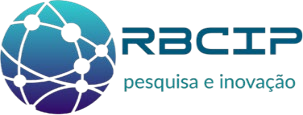 Iniciativas na América Latina - Argentina, Chile e Brasil
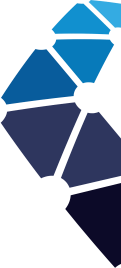 Na Argentina, destaca-se a gestão de pesca artesanal sustentável na Patagônia e a implementação de Áreas Marinhas Protegidas como Namuncurá –Banco Burdwood. O Chile adota o modelo de Direitos de Uso Territorial de Pesca (TURF) em locais como Caleta, Coliumo e as Ilhas Juan Fernández.
	No Brasil, iniciativas como a da Reserva de Desenvolvimento Sustentável Uatumã, na Amazônia, promovem a pesca esportiva "pesque e solte" como prática sustentável.
18
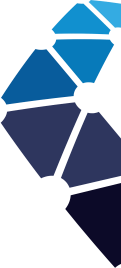 Modelos Asiáticos e do Pacífico – Japão e Austrália
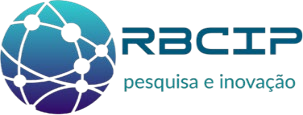 No Japão -integra o turismo à pesca sustentável, valorizando tradições pesqueiras e conservação dos estoques. Em áreas como Toba e as Ilhas Ogasawara, pescadores locais guiam turistas, proporcionando imersão nas técnicas tradicionais e práticas sustentáveis. Na 	Austrália a pesca sustentável voltada ao turismo segue padrões rigorosos, como os do Marine Stewardship Council (MSC) Conselho de Manejo Marinho Organização sem fins lucrativos que visa estabelecer padrões para a pesca sustentável, padrões do MSC são avaliadas por uma equipe de Órgãos de Avaliação de Conformidade.
19
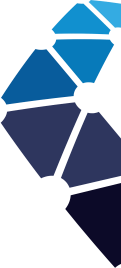 Modelos na América Central e Caribe
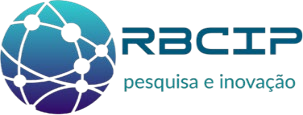 El Salvador, Costa Rica e Panamá estão implementando iniciativas de pesca sustentável voltada ao turismo. Em El Salvador, projetos comunitários na Baía de Jiquilisco promove uma restauração de manguezais e a pesca artesanal sustentável. 
	Na Costa Rica, o pescaturismo é promovido como alternativa econômica em áreas como o Golfo de Nicoya, com foco em práticas pesque e solte. O Panamá utiliza Áreas Marinhas Protegidas para controlar a sobrepesca e fomentar o turismo de pesca sustentável. Essas iniciativas visam proteger habitats críticos, restaurar estoques pesqueiros e proporcionar benefícios econômicos às comunidades locais.
20
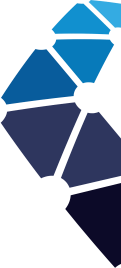 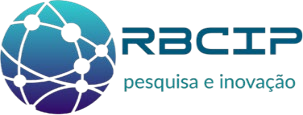 Desafios e Perspectivas Futuras
21
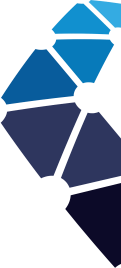 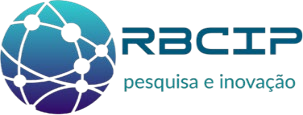 Programa de Regionalização e Mapa do Turismo Brasileiro
Em Rondônia, o Mapa de Regionalização foi instituído pela Portaria nº 57/2019/SETUR-CTUR, publicado no DOE nº 219 de 22/11/2019.
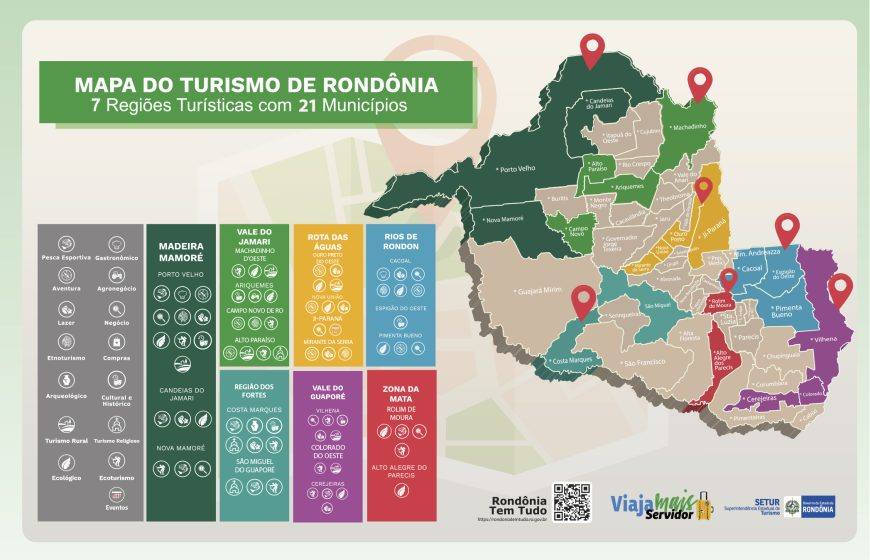 22
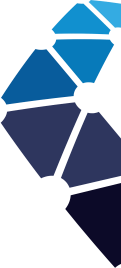 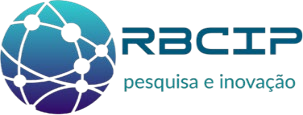 PROGRAMA DE REGIONALIZAÇÃO E MAPA DO TURISMO BRASILEIRO
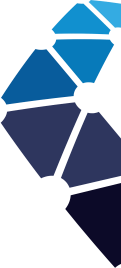 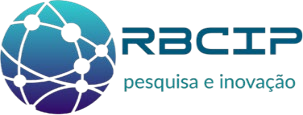 CARACTERIZAÇÃO DO MUNICÍPIO
Informações socioeconômicas
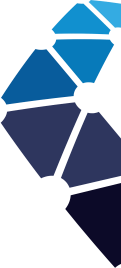 Informações socioeconômicas
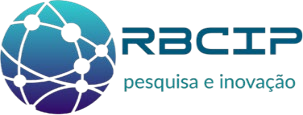 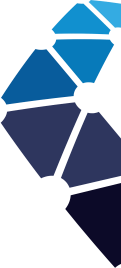 Informações socioeconômicas
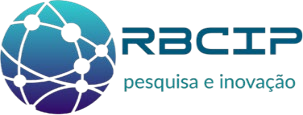 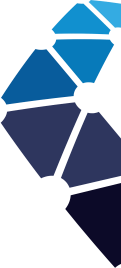 Informações socioeconômicas
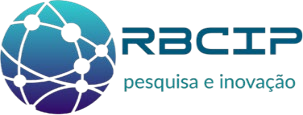 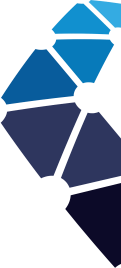 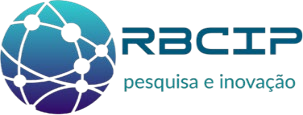 Atrativos e Infraestrutura Turística
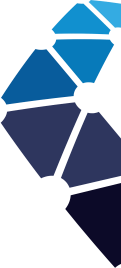 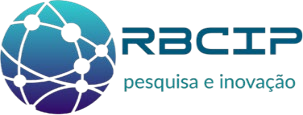 Atrativos e Infraestrutura Turística
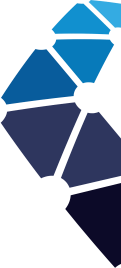 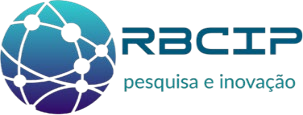 Atrativos e Infraestrutura Turística
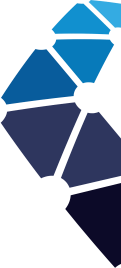 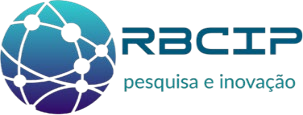 Atrativos e Infraestrutura Turística
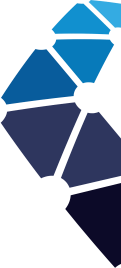 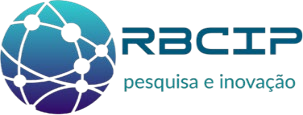 Atrativos e Infraestrutura Turística
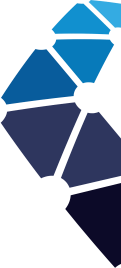 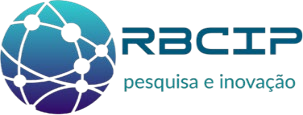 Atrativos e Infraestrutura Turística
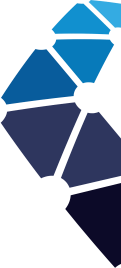 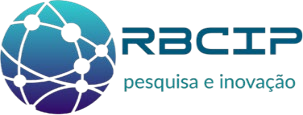 Desafios Ambientais
O município de Porto Velho, enfrenta diversos problemas ambientais que são comuns em regiões com intensa atividade econômica e exploração de recursos naturais 
desmatamento da floresta amazônica, devido à expansão urbana e a atividade agropecuária, resultando na perda da biodiversidade e na alteração dos ecossistemas locais.
Devido aos altos índices de devastação florestal, em 9 de novembro de 2023, o município de Porto Velho foi incluído na relação de municípios situados no bioma Amazônia considerados prioritários pelo governo federal para ações de prevenção, controle e redução dos desmatamentos e degradação florestal. Os municípios de Porto Velho e Rio Branco (ACRE) são as únicas capitais que integram o referido bioma que estão nessa lista que busca reduzir o desmatamento na Amazônia.
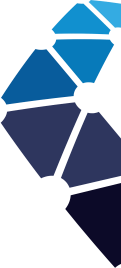 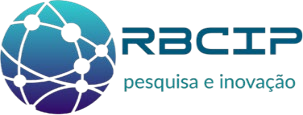 Base Metodológica para Caracterização do Turismo da Pesca Esportiva
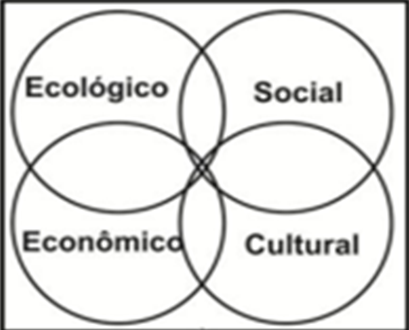 2– O  conjunto da organização estrutural -superestrutura, ou seja, as políticas e as diretrizes que regulam e desenvolvem a atividade turística e a tríplice infraestrutura: básica, turística e de apoio.
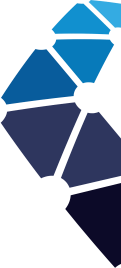 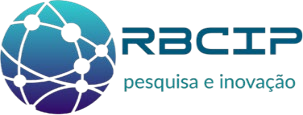 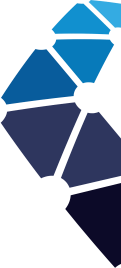 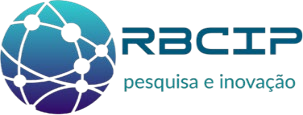 3 - O conjunto das ações operacionais - relação no mercado da Oferta e da Demanda turística e o Processo de Distribuição (mercado).
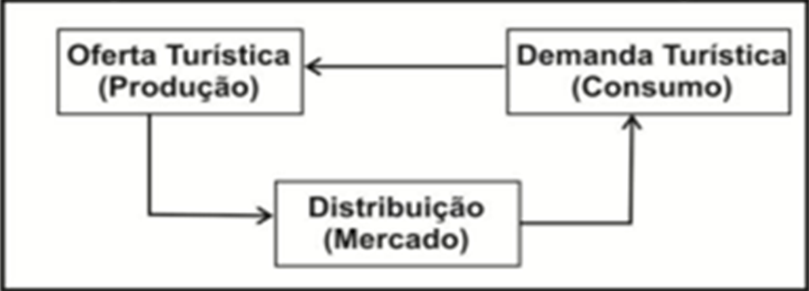 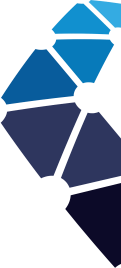 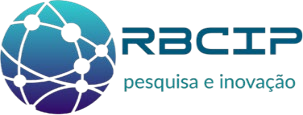 ENTREVISTA SÃO CARLOS
38
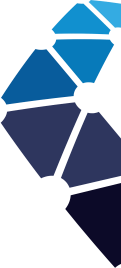 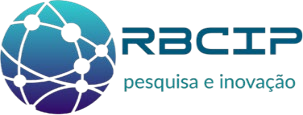 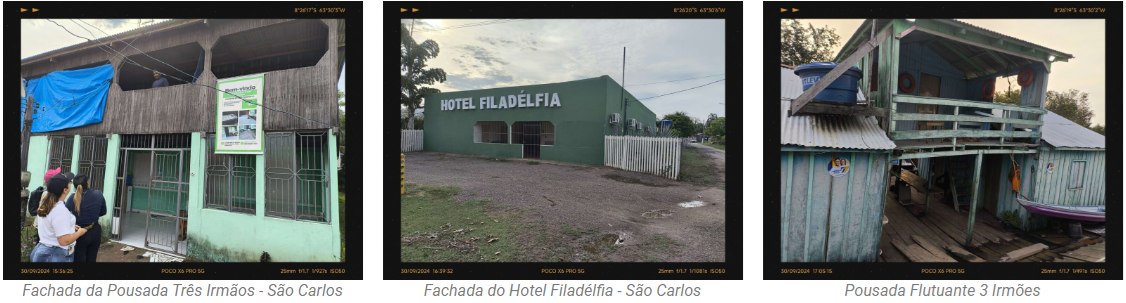 39
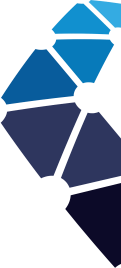 ENTREVISTA VILA JACI
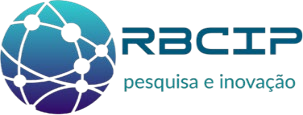 40
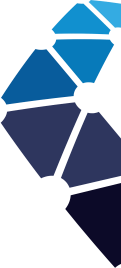 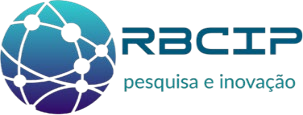 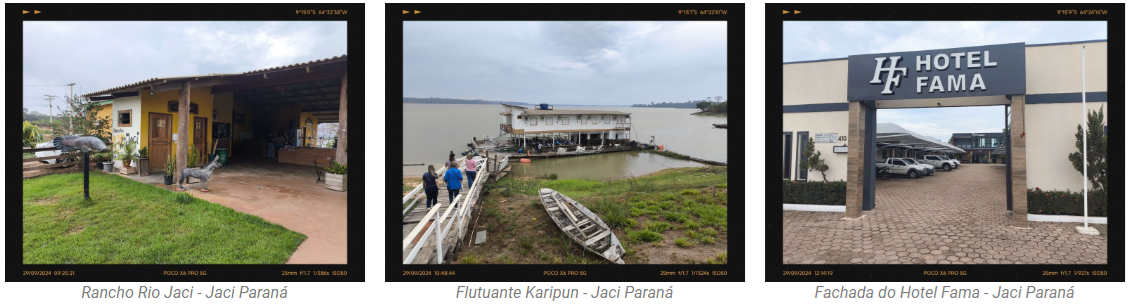 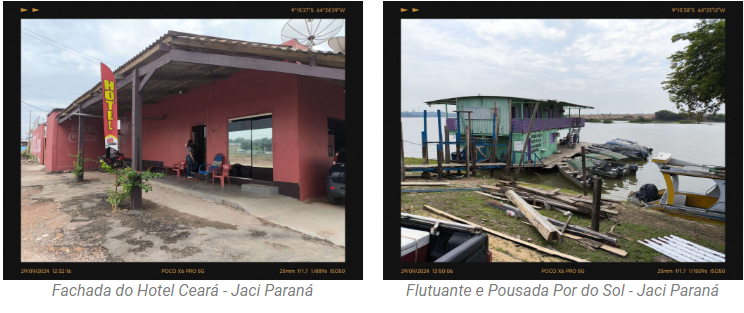 41
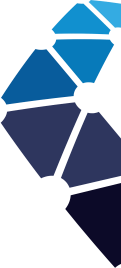 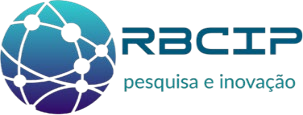 ENTREVISTA AGROVILA RIO VERDE
42
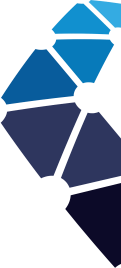 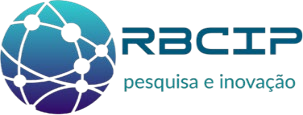 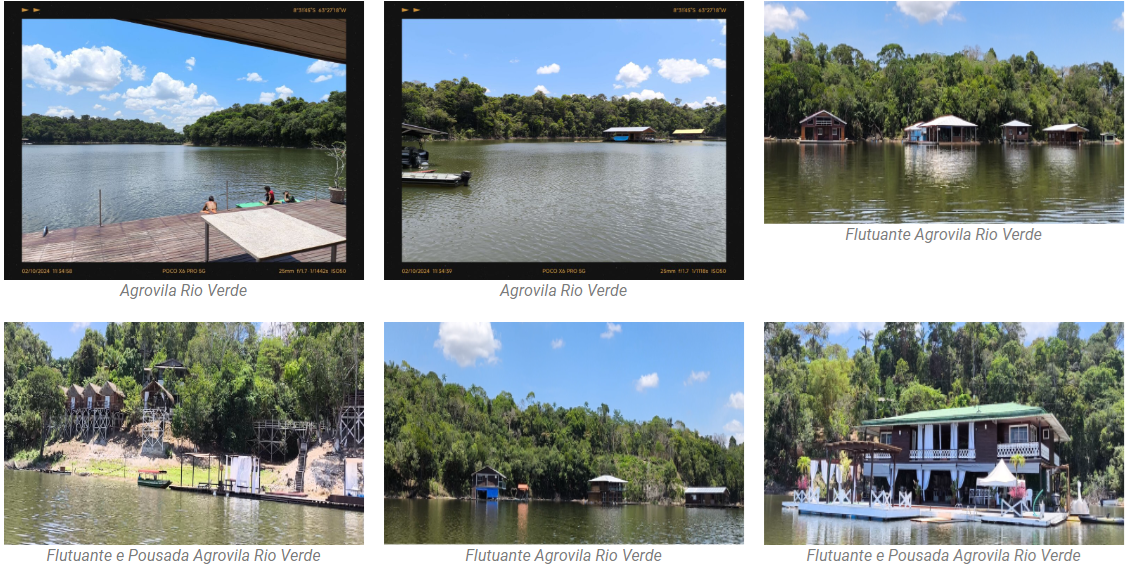 43
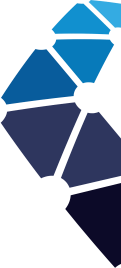 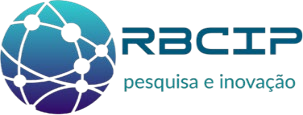 1 - Em relação ao conjunto de relações ambientais - mostra a relação entre o turismo e o meio ambiente – econômico, social, cultural e ecológico –no qual se cria, se insere, influência e por ele é influenciado.
PONTOS FORTES – 
Festival de Pesca feminino. 
Fiscalização da pesca. 
O peixe Pirarucu. 
As reservas indígenas. 
Diversidade de espécies - 1040 espécies. 
Diversos pontos de pesca. Rica bacia hídrica. 
A natureza. 
Perfil dos pescadores de outros Estados, eles são pescadores da pesca esportiva.
Incentivo do governo em promover a pesca esportiva. 
Catalogação de associação/cooperativas de pescadores. 
Bacia hidrográfica favorável. gestores em prol da pesca esportiva.
44
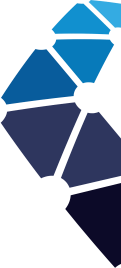 PONTOS FRACOS 
Falta conhecimento dos rios, por onde navegar com segurança. 
Eventos de pesca com muitos barcos e pouco tempo de pesca. muito tempo para chegar ao lugar de pesca. 
Pesca predatória. 
Ausência de mapeamento dos locais de preservação para inclusão da pesca esportiva; 
Ausência de policiamento nos locais de pesca e peixarias. 
Ausência de incentivos para combustível da aviação. 
Ausência de regulamentação para os piscicultores que estão nas nascentes dos rios.
Falta conscientização da população do agronegócio e dos pescadores quanto a preservação dos rios, peixes e meio ambiente como um todo. 
Ausência de departamento dentro da SEDAM para atender a pesca. Todos fazem tudo, não gera especialização. 
Alto custo da atividade ; Falta fiscalização - Falta Lei, efetivos e postos de apoio.
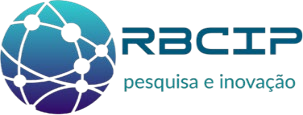 45
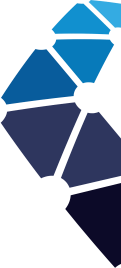 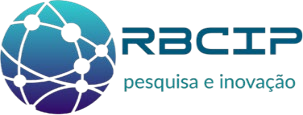 Falta consciência ecológica da sociedade. 
Faltam campanhas educativas nas escolas/Inexistência de legislação para atender a pesca esportiva. 
Falta orientação quanto ao manuseio do peixe.

OPORTUNIDADES
Destaque da região amazônica no mundo.
Campanha do Ministério do Turismo que favorece Rondônia
Ministro da pesca é de Rondônia.
Movimento mundial de mulheres na pesca.
Movimento das mulheres na pesca. 
sustentabilidade como forma de atuação. Campanha do MTUR em relação à Amazônia
O nome da Amazônia.
46
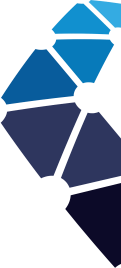 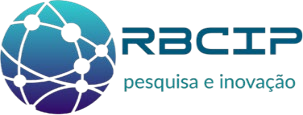 AMEAÇAS
Garimpo clandestino 
muita ação judicial em relação ás cia aéreas.
Piscicultura - 7 mil no estado. 10 tanques na rede hídrica, tanques nas nascentes dos rios ameaça os peixes - tanques redes
A produção de grãos/agrotóxicos - destruição das matas ciliares e águas contaminadas - aumenta vermes nas espécies e baixa a oxigenação dos peixes.
Ausência de lei exclusiva que regulamenta a pesca esportiva.
Hidrelétricas - alterou as áreas de desovas e bagunçou o estoque pesqueiro.
Pesca predatória.
Fenômenos climáticos.
A visão da sociedade sobre a pesca esportiva, como uma atividade que machuca o peixe.
47
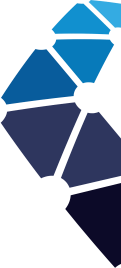 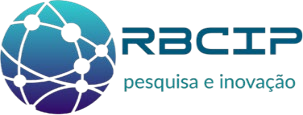 2 - Em relação ao conjunto da organização estrutural - mostra a superestrutura, tríplice infraestrutura: básica, turística e de apoio, necessárias aos turistas e,  aos moradores da localidade onde o turismo é foco de implementação.
PONTOS FORTES 
 Acesso rápido ao rio. Rede hoteleira. Estrada para Jaci Paraná - ponto de pesca esportiva. 
Existência de condutores de pesca. 
Centro de Informação Turística - CAT no aeroporto. Projeto de sinalização turística em andamento. 
Facilidade de acesso aos rios para a prática da pesca. 
Existência de roteiros integrados. 
Culinária rica em variedades de peixes. 
Políticas de capacitação da mão de obra para atuação na pesca esportiva. 
Políticas de investimentos pelo governo do estado como: eventos, feiras e planejamento de desenvolvimento. 
Criação da coordenação de pesca esportiva na Secretaria de Turismo. Governo com foco em desenvolver a pesca esportiva em Rondônia. 
Política estadual de incentivo ao ICMS do combustível. 
Ferramenta de fortalecimento do turismo interno - Viaja Mais Servidor. 
Parcerias estratégicas - FECOMÉRCIO/RO
48
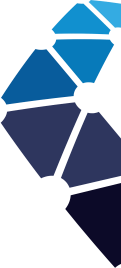 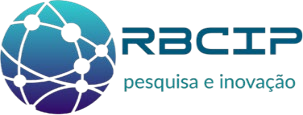 PONTOS FRACOS
Ausência de observatório do turismo;
 Estrutura para barcos em condições precárias. 
Rampas de acesso em condições precárias. 
Falta de infraestrutura como: marina pública, aeroportos nos principais municípios, pistas homologadas de emergência, estrada de acesso aos rios, estrada parque, guaritas de controle, fiscalização da pesca predatória, campanhas contínuas de preservação com comunicação de emergência para a pesca. 
Falta de qualificação profissional - idiomas básicos; atendimento ao cliente. Segurança - policiamento. 
Não tem rede hoteleira nos pontos de pesca. 
Guias de pesca em quantidade insuficiente. 
Ausência de centro de apoio ao pescador em caso de emergência composto de saúde. 
Falta divulgação e supervisão na legislação. 
Falta sinalização para os destinos de pesca.
49
PONTOS FRACOS
Falta apoio nas estruturas, especialmente no interior para facilitar a venda pelas agências. 
Comercialização isolada, cada um faz a sua própria divulgação e comercialização. Faltam operadoras que comercializam os roteiros. 
Voos com preços elevados inviabilizam a vinda de turistas para Rondônia. Dificuldade no acesso aos pontos de pesca esportiva. 
Situação dos voos, dificuldade de negociação com as cia aéreas. 
Pouca capacitação voltada à cadeia do turismo da pesca esportiva. 
Falta de sinalização turística em todo o estado. 
público do turismo de pesca pouco interessado em capacitações. 
Faltam técnicos para atender os projetos do turismo, falta efetivo. Ausência de uma Secretaria Estadual de Turismo. 
Superintendência do turismo com orçamento restrito. Ausência de concursos públicos para a pasta. 
Pouca interação entre o Governo de Rondônia e a Prefeitura de Porto Velho. CAT municipal, não tem parceria com o estado de Rondônia. 
Desconhecimento das qualificações dos condutores de pesca. Desconhecimento do fluxo do turismo.
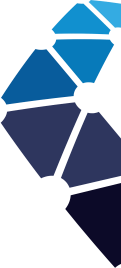 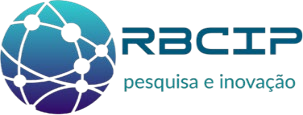 50
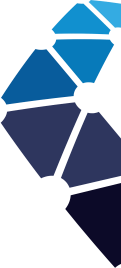 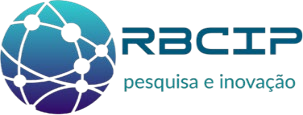 OPORTUNIDADES
Comercializar Rondônia junto com a política da Amazônia.
 
AMEAÇAS
Porto Velho ilhado, sem voos; passagens com preços elevados.
Malha aérea deficitária.
51
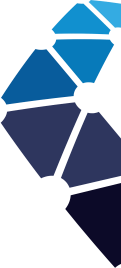 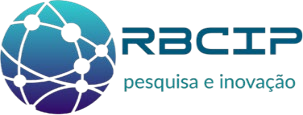 3 - Em relação ao conjunto das ações operacionais - mostra a relação no mercado da oferta e da demanda turística e o processo de distribuição.  

PONTOS FORTES 
Existência de Plano Municipal de Turismo e de Fundo Municipal de Turismo. 
Tem COMTUR – Conselho Municipal de Turismo. O turismo tem o maior orçamento na pasta. 
Parceria com a FECOMÈRCIO na questão da pesca esportiva. 
Existência de guias em turismo. Existência de condutores de pesca. cursos de capacitação voltados ao turismo - idiomas e guias de turismo. 
Existência de Influencer na divulgação do destino Rondônia. Promoção de campeonatos de pesca. 
Participação do governo em eventos nacionais de pesca esportiva. Realização de eventos de pesca esportiva, por parte do governo envolvendo empresários locais. 
Existência de uma associação de pesca esportiva em Jaci Paraná. 
Participação em feiras e eventos nacionais de pesca esportiva, por parte do governo envolvendo empresários locais. 
Folheteria sobre o turismo de pesca esportiva. 
Circuito da pesca esportiva - Rio Jamari /Jaci -Paraná/ Região de Mutum- Paraná. (folder terra dos bravos pioneiros). Plano de Desenvolvimento do Turismo da Pesca Esportiva em andamento.
52
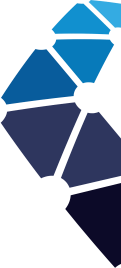 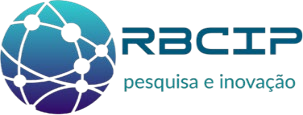 PONTOS FRACOS
Ausência de projetos compartilhados com a pasta de meio ambiente.
ausência de Instância Regional do turismo.
Ausência de cadeia do turismo estruturada - agências emissivas, não tem operadora.
Estrutura interna da secretaria, somente comissionados.
Baixa adesão do Trade nas reuniões.
Descontinuidade da gestão sobre a pauta de pesca esportiva dentro do governo do estado.
Falta de agências /operadoras receptivas
Ausência de Plano Estadual de Turismo.
Ausência de roteiros integrados - faltam produtos nas prateleiras.
53
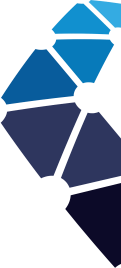 MISSÃO, VISÃO E VALORES 
MISSÃO 
 Promover o turismo como destino de pesca esportiva reconhecida em todo o território nacional.
Tornar a pesca esportiva do estado de Rondônia reconhecida no Brasil e no exterior.
Promover o turismo como destino de pesca esportiva reconhecida em todo o território nacional.
Preservação com sustentabilidade.
Propósito do turismo de pesca no estado de Rondônia.
Promover melhoria da Infraestrutura de apoio à pesca em geral
Promover o desenvolvimento econômico sustentável da Pesca Esportiva, com qualificação, acessibilidade e promoção das ofertas turísticas.
Promover o turismo da pesca esportiva de forma econômica e sustentável.
Promover a pesca esportiva como uma atividade sustentável, conectando pessoas à natureza e impulsionado o turismo responsável, gerando benefícios econômicos e sociais para as comunidades locais.
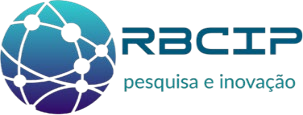 54
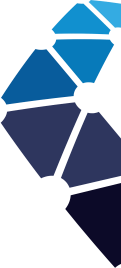 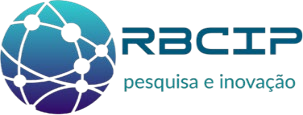 VISÃO 
 Ser o melhor destino de pesca esportiva da Amazônia, preservando a natureza de forma sustentável, fortalecendo a economia do estado de Rondônia.  Ser até 2035 o maior e melhor polo de pesca esportiva do Brasil.
Ser o melhor destino de pesca esportiva da amazônia, preservando a natureza de forma sustentável, fortalecendo a economia do estado de Rondônia.
Diversidade de espécie; 
Ser referência no turismo de pesca esportiva reconhecido pela preservação dos recursos naturais e pelo desenvolvimento de experiências únicas que valorizam a biodiversidade e incentivam o ecoturismo.
Tornar o estado de Rondônia uma referência no turismo da pesca esportiva.
Ser estado de referência e competitividade na pesca esportiva a nível nacional e internacional.
55
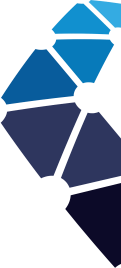 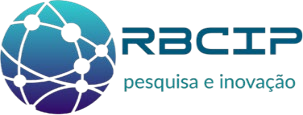 VALORES 
 Responsabilidade Social; Preservação; Inovação com foco em turismo.
Conservação e educação ambiental, respeito à cultura regional, qualidade e segurança.
preservação, ética profissional, reconhecimento, valor econômico, geração de emprego e renda.
Responsabilidade social, preservação do meio ambiente; inovação em foco no turismo.
Bom atendimento, capacitação, sustentabilidade ambiental, transparência, conscientização, regularização dos guias e pescadores amadores.
preservação, sustentabilidade, diversidade, inovação.
Sustentabilidade, desenvolvimento econômico, valorização da cultura local.
56
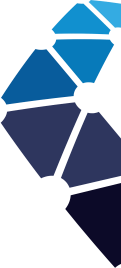 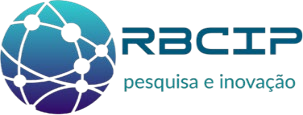 ENQUETE
28%
13%
12%
7%
57
57
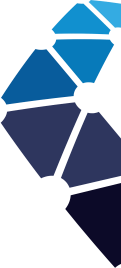 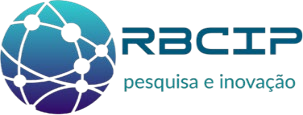 Principais reivindicações de Vila Jaci:
Sinalização das estradas; 
Divulgação da pesca esportiva; 
Fiscalização - com efetivos e postos de fiscalização, há muitos comerciantes disfarçados de turistas. 
Cota zero. 
Realização de projeto piloto entre usinas para a pesca do pirarucu como prática de pesca esportiva. 
Levantamentos e mapeamentos e organizar a pesca esportiva no estado de Rondônia.
58
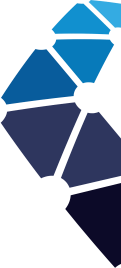 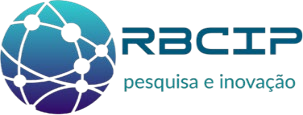 Principais reivindicações de São Carlos:
Repovoar o rio, os peixes estão escassos. A barragem acabou com o turismo. Secou o rio Jamari, peixe não sobe mais, além das queimadas e garimpos.
Adequar o porto com estrutura decente para os turistas, com espaços para organizar os apetrechos de pesca – alojamentos de traias.  
Melhorar a energia local que hoje é motor e a conta é muito alta. 
Realizar mais eventos e festejos. 
Trabalhar a piscicultura.
Maior respeito da fiscalização com turistas, pescadores e moradores.
Financiamento para investimentos diversos no comércio e na estrutura para atender aos turistas, com prazos estendidos.
Divulgação da pesca esportiva
Conscientização do turista em relação ao lixo gerado. Muitos acampam na beira do rio e deixam seus resíduos expostos.
Fechamento da pesca com regras bem definidas.
59
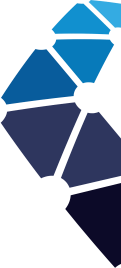 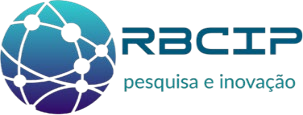 Principais solicitações:
Como projeto piloto: criar área específica de pesca esportiva entre as duas hidrelétricas: Santo Antônio e Jirau. Pesca do Pirarucu
Aumentar a fiscalização, com multa.
Fiscalizar as peixarias, há muitos peixes fora da medida.
O governo deve definir entre a pesca predatória e a esportiva.
Fechar a pesca comercial por 3 anos.
Utilizar estudos e a ciência para saber quais espécies de peixes podem ser liberados para a pesca comercial.
Cadastrar as colônias de pescador comercial e de acordo com as espécies definidas pelos estudos em cursos de manejo da pesca.
Repovoar o rio, os peixes estão escassos. A barragem acabou com o turismo. Secou o rio Jamari, peixe não sobe mais, além das queimadas e garimpos.
Adequar o porto com estrutura decente para os turistas, com espaços para organizar os apetrechos de pesca – alojamentos de traias.  
Melhorar a energia local que hoje é motor e a conta é muito alta. 
Realizar mais eventos e festejos. 
Trabalhar a piscicultura.
Maior respeito da fiscalização com turistas, pescadores e moradores.
60
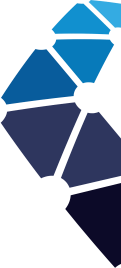 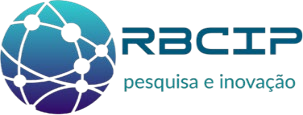 Principais solicitações:
Financiamento para investimentos diversos no comércio e na estrutura para atender aos turistas, com prazos estendidos.
Divulgação da pesca esportiva
Conscientização do turista em relação ao lixo gerado. Muitos acampam na beira do rio e deixam seus resíduos expostos.
Fechamento da pesca com regras bem definidas.
Sinalização das estradas; Divulgação da pesca esportiva; 
Fiscalização - com efetivos e postos de fiscalização, há muitos comerciantes disfarçados de turistas. 
Cota zero. 
Realização de projeto piloto entre usinas para a pesca do pirarucu como prática de pesca esportiva. 
Levantamentos e mapeamentos e organizar a pesca esportiva no estado de Rondônia.
61
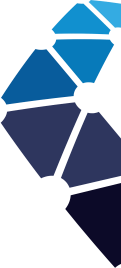 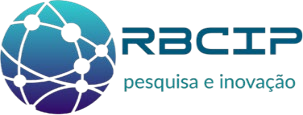 CONCLUSÃO
O município de Porto Velho apresenta-se como uma potência turística para a atividade da pesca esportiva, entretanto, o turismo, como atividade econômica sustentável, requer um grau de organização e controle e muito trabalho integrado entre os poderes públicos, a iniciativa privada e a comunidade.
62
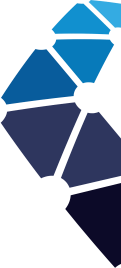 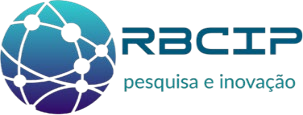 1 - INSTÂNCIA DE GOVERNANÇA - Porto Velho possui uma estrutura organizada:

COMTUR – Conselho Municipal de Turismo;  Plano Municipal de Turismo, Fundo Municipal de Turismo, tem programa de Capacitação para alguns segmentos do turismo, esta organização está centrada na cidade de Porto Velho, porém se encontram distantes de seus pólos de pesca esportiva. 

A Associação de Guias de Pesca, com sede em Jaci-Paraná, não está presente no COMTUR. Ainda na estrutura do COMTUR, não identificamos a presença da SEDAM – Secretaria de Meio Ambiente, nem da ICMBIO – Instituto Chico Mendes, que são organizações importantes para a preservação do meio ambiente, local onde o turismo acontece.

Em São Carlos e Agrovila não foi identificado nenhuma associação que pudesse ter seus representantes nesta esfera de formulação de diretrizes e estratégias para o desenvolvimento do turismo da pesca esportiva. 

A estrutura da secretaria de turismo com suas pastas compartilhadas não tem efetivo suficiente para apoiar a interiorização destas instâncias de governança.

 Em Agrovila, está-se desenvolvendo um turismo de base comunitária capitaneada pela FECOMÉRCIO/RO, grande parceiro do turismo de Porto Velho e Rondônia.
63
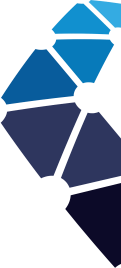 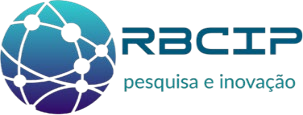 2 – ESTRUTURA OPERACIONAL - da Secretaria Municipal de Indústria, Comércio, Turismo e Trabalho de Porto Velho – SEMDESTUR, 
Tem em seu quadro somente servidores comissionados, ficando refém do interesse de novas gestões municipais. 
Tal fato gera uma forte possibilidade de descontinuidade dos serviços, uma das razões pela qual a construção de uma governança robusta com parceiros da rede privada, universidades, associações e entidades representativas do TRADE torna-se imperativo para o fortalecimento do turismo, em especial turismo de pesca esportiva.
64
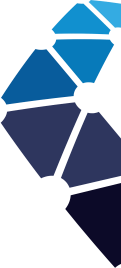 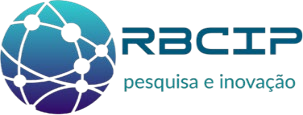 3 – GESTÃO E GOVERNANÇA DO TURISMO
A governança exige a articulação entre diferentes setores da economia, como transporte, cultura, meio ambiente, infraestrutura e segurança. Cada setor desempenha um papel fundamental no sucesso do turismo e, portanto, deve estar alinhado com as metas turísticas da região. 
O artesanato, a cultura, a participação da agricultura familiar, encontram-se alijados do processo, não contribuindo com o desenvolvimento do turismo da pesca esportiva. 
A nova Lei Geral do Turismo sancionada dia 18/09/2024, com o objetivo de modernizar e desburocratizar o setor turístico no Brasil atualiza as atribuições do Governo Federal no planejamento e estímulo ao turismo, buscando atrair mais investimentos e melhorar a oferta de serviços turísticos no país. 
A lei reconhece a importância dos produtores rurais e agricultores familiares como prestadores de serviços turísticos. Com isso, eles poderão comercializar sua produção diretamente aos turistas, garantindo uma fonte de renda complementar, sem perder a condição de produtor rural.
65
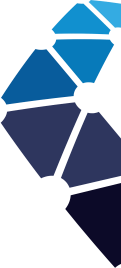 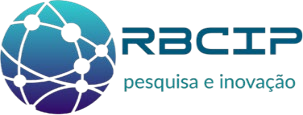 3 – GESTÃO E GOVERNANÇA DO TURISMO

A gestão sustentável do turismo requer mecanismos de perenidade nos atrativos, além de um bom inventário é necessário o estabelecimento de capacidades de carga nos rios; controles de peixes e seus monitoramentos de forma a mitigar a pressão sobre eles, situação não identificada nos estudos realizados.
66
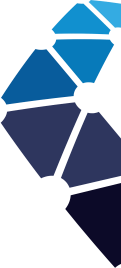 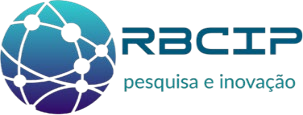 4 – EDUCAÇÃO E CAPACITAÇÃO
O pilar da educação e capacitação é crucial para a implantação de uma governança eficiente. Capacitar os gestores públicos, empresários e trabalhadores do setor turístico para atuar de forma qualificada é essencial para alcançar resultados consistentes e sustentáveis. 
Esta ação encontra-se em movimento na cidade de Porto Velho e Jaci-Paraná, mas nas demais localidades, como São Carlos, esta ação encontra-se distante.
Na Agrovila, a despeito da atuação no turismo de base comunitária, eles ainda precisam de um apoio maior, com sistemática, para amadurecer e passar a ter domínio da atividade; requer ainda muito apoio das instituições e do poder público.
67
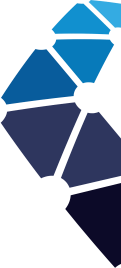 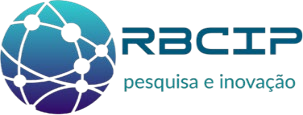 5 – OFERTA TURISTICA
oferta turística é um conjunto de produtos e serviços que estão disponíveis para os turistas em um determinado destino. Há diversos circuitos turísticos, mas não identificamos roteiros integrados que estimulem os turistas a permanecerem mais tempo ou vivenciarem experiências únicas de forma articulada.
Em Porto Velho, a pesca esportiva é uma atividade bastante popular e centrada especialmente nos rios, oferta esta, que pode entrar em risco por falta de legislação adequada, fiscalização sistemática e consciência predatória dos moradores e turistas que usam este recurso para as mais diversas finalidades.
68
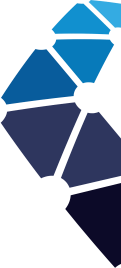 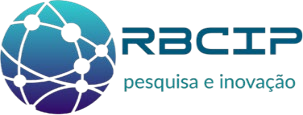 5 – OFERTA TURISTICA
Porto Velho apresenta muitos atrativos turísticos, com rede de hotéis, comércio e vida noturna, entretanto, a oferta turística requer investimentos empresariais contínuos. 
Olhando especificamente para a pesca esportiva, destacamos o Porto Público de Porto velho, que a despeito de todos os investimentos, para o turismo é um grande gargalo, pela situação que se encontra atualmente.
Muitos pescadores praticam a pesca esportiva embaixo da Ponte sobre o Rio Madeira, entretanto, suas condições de acesso colocam em risco os turistas e moradores que por ali se aventuram.
A ausência de sinalização turística é outro fator que requer um olhar crítico e apreciado dos gestores, numa capital do porte de Porto Velho, em torno de 550 mil habitantes é muito comum os turistas se perderem.
69
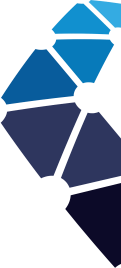 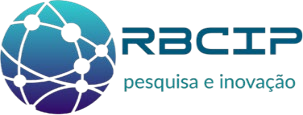 5 – OFERTA TURISTICA

Em Jaci-Paraná, São Carlos e Agrovila a oferta turística torna-se cada vez mais restrita. Poucos hotéis, pousadas, atrativos e rede de alimentação. 
O rio é a única atração. Em Jaci-Paraná, o rio Jaci enfrenta ainda dificuldades por conta dos tocos de árvores, que não foram totalmente extraídos e dificultam a navegação.
Muitos pescadores em Porto Velho, incluindo seus distritos de pesca esportiva, acampam nas beiras dos rios, deixando rastro de lixos, que são retirados através de campanhas comunitárias.
Em Agrovila, a oferta de flutuantes de luxo é uma grande oportunidade para o turismo internacional da pesca esportiva.
Por meio de uma oferta turística bem estruturada e planejada, é possível atrair mais turistas, gerar empregos, movimentar a economia local e promover o desenvolvimento sustentável do turismo.
70
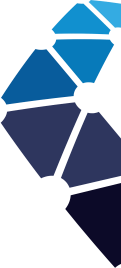 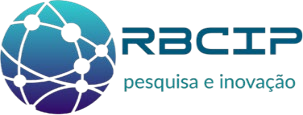 6 – DEMANDA TURISTICA
Entendendo Demanda Turística como um conceito que se refere ao número de pessoas que praticam o turismo num determinado período. 
A atividade de pesca esportiva no município de Porto Velho e seus distritos é uma realidade, com movimento contínuo de turistas de outros estados e do próprio estado de Rondônia e dos moradores, entretanto, não há monitoramento nem controle desta atividade. 
O governo do estado, por meio da SETUR, abastece o observatório de planejamento por meio do fluxo de entrada pelos aeroportos e rodoviárias, mas não há informações mais detalhadas, como: geração de renda para as comunidades envolvidas; perfil do turista da pesca esportiva quer seja regional ou nacional; tempo de permanência no destino; principais destinos emissores de fluxo; participação econômica do turismo; lacunas de capacitação; dentre outros. Estes indicadores não são mensurados pelo Governo do estado, nem pela Prefeitura Municipal de Porto Velho.
71
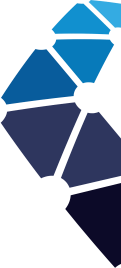 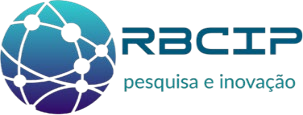 7 – ATRAÇÃO DE TURISTAS
atrair visitantes por meio de campanhas de marketing e promoção do destino. Isso envolve a criação de uma identidade turística e a comunicação eficaz dos atrativos da região para o público-alvo, fornecendo ao turista, informações seguras, atualizadas e completas, agregando inovação tecnológica e de mídias, sobre atrativos turísticos, eventos, infraestrutura, serviços, acessos e história da região ou município, com a recomendação de programas e atividades adequados ao perfil do turista.
Os turistas são atraídos por meio de grupos de WhatsApp ou Instagram gerenciados, quer seja por pousadeiros, guias autônomos ou associação. Muitos oferecem pacotes completos de aeroporto a aeroporto, atuam como se fossem agências receptivas e operadoras. Este modelo, apesar de ser uma estratégia de negócios tem seus prós e contras.
72
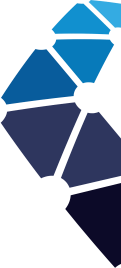 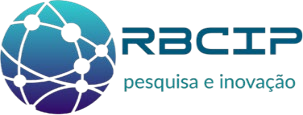 Este modelo, pede a reação do poder público que tem por competência a formulação de diretrizes e responsabilidade de fortalecer o setor de turismo, possibilitando o desenvolvimento sustentável; a geração de renda e empregos; a garantia da acessibilidade; e a vitalidade dos espaços turísticos, bem como a preservação do destino. Este modelo fragiliza o turismo como atividade econômica, deixando o destino vulnerável na captação urgente de novos mercados. A comunidade, sempre estará fora desta cadeia, caso este modelo perpetue.
73
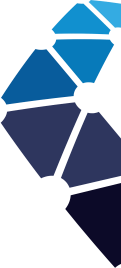 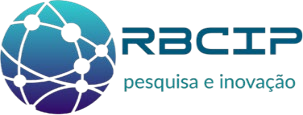 PLANO DE DESENVOLVIMENTO DO TURISMO DA PESCA  ESPORTIVA DE RONDÔNIA
COORDENAÇÃO GERAL
Marcelo Estrêla Fiche

COORDENAÇÃO DO PROJETO
Nilde Clara de S. Benites Brun
EQUIPE TÉCNICA DO PROJETO
Aline Mirelle Marcon    
Arthur Mesquita Camargo 
Carlos Alexandre Ruy da Silva 
Catiana Sabadin Zamarrenho 
Katia Silene de Oliveira Maia
Marcelo Estrêla Fiche
Maria Auxiliadora M. C. Rosa
Normann Kalmus 
Nilde Clara de S. Benites Brun
Raniere Garcez Costa Sousa
Robson Oliveira de Souza
Wladimir Costa Paradas
ENDEREÇO
SCLN 412 Bloco D Lote 08 Sala 205, Asa Norte, Brasília/DF  - CEP: 70867-540              contato@rbcip.org
74
74
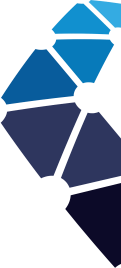 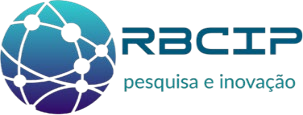 PLANO DE DESENVOLVIMENTO DO TURISMO DA PESCA ESPORTIVA DE RONDÔNIA
OBRIGADA!
75
75